Bosnia & Herzegovina Gap Analysis
Monitoring Country Progress Team
Strategic Planning and Analysis Division
Program Office
E&E Bureau
December 2015
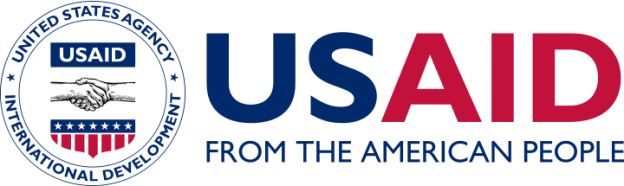 Table of Contents:
(1) Reform Overview  (Figures 1-3)
(2) Democracy and Governance  (Figures 4-11)
(3) Economic Reforms  (Figures 12-17)
(4) Economic Performance  (Figures 18-32)
(5) Human Capital  (Figures 33-42)
(6) Countering Violent Extremism (CVE) and Russian Pressure (CRP)  (Figures 43-49)

 * See methodology annex for elaboration on the primary indices used in the MCP empirical system.
Figure 1
Romania, Bulgaria, Croatia Threshold, 2006
E&E Graduates

            The Balkans

            E&E Eurasia

            CARs
Ratings are based on a 1 to 5 scale, with 5 most advanced. Freedom House, Nations in Transit (June 2015) and the European Bank for Reconstruction and Development (EBRD), Transition Report (November 2014).
Figure 2
Economic and Democratic Reforms 
in Eastern Europe & Eurasia
2014
Ratings are based on a 1 to 5 scale, with 5 representing most advanced.  Freedom House, Nations in Transit (June 2015); and EBRD, Transition Report (November 2014).
Figure 3
Economic reform data are drawn from the EBRD, Transition Report and democratic reform data from Freedom House, Nations in Transit.
Figure 4
Data drawn from  Freedom House, Nations in Transit series (June 2015, online). The E&E Graduates (n=11) consist of Estonia, Hungary, Latvia, Lithuania, Poland, Slovakia, Slovenia, Czech Republic, Romania, Bulgaria, and Croatia. The Balkans (n=6): Albania, Bosnia & Herzegovina, Macedonia, Kosovo, Serbia, and Montenegro. E&E Eurasia (n=7): Armenia, Azerbaijan, Belarus, Georgia, Moldova, Russia, and Ukraine.  The Central Asian Republics or the CARs (n=5): Kazakhstan, Kyrgyzstan, Tajikistan, Turkmenistan, and Uzbekistan.
Figure 5
Data drawn from  Freedom House, Nations in Transit series and Freedom in the World series. The E&E Graduates (n=11) consist of Estonia, Hungary, Latvia, Lithuania, Poland, Slovakia, Slovenia, Czech Republic, Romania, Bulgaria, and Croatia. The Balkans (n=6): Albania, Bosnia & Herzegovina, Macedonia, Kosovo, Serbia, and Montenegro. E&E Eurasia (n=7): Armenia, Azerbaijan, Belarus, Georgia, Moldova, Russia, and Ukraine.  The Central Asian Republics or the CARs (n=5): Kazakhstan, Kyrgyzstan, Tajikistan, Turkmenistan, and Uzbekistan.
Figure 6
Bosnia & Herzegovina’s Democratic Reform 
Profile in 2014
USAID/E&E Country Graduates
Romania, Bulgaria, Croatia in 2006
Drawn from Freedom House, Nations in Transit. Country Graduates (n=11): Bulgaria, Croatia, Czech Republic, Estonia, Hungary, Latvia, Lithuania, Poland, Romania, Slovakia, and Slovenia.
Figure 7
Data drawn from Freedom House, Nations in Transit series.
Figure 8
Data drawn from Freedom House, Nations in Transit series.
Figure 9
World Bank, World Governance Indicators (2015).
Figure 10
World Bank, World Governance Indicators (2015).
Figure 11
Transparency International, 2014 Corruption Perceptions Index. A score of 100 represents the least corruption possible, while a score of 0 represents the most corruption possible.
Figure 12
USAID MCP system. Drawn from the EBRD Transition Report series.  The E&E Graduates (n=11) consist of Estonia, Hungary, Latvia, Lithuania, Poland, Slovakia, Slovenia, Czech Republic, Romania, Bulgaria, and Croatia. The Balkans (n=6): Albania, Bosnia & Herzegovina, Macedonia, Kosovo, Serbia, and Montenegro. E&E Eurasia (n=7): Armenia, Azerbaijan, Belarus, Georgia, Moldova, Russia, and Ukraine.  The Central Asian Republics or the CARs (n=5): Kazakhstan, Kyrgyzstan, Tajikistan, Turkmenistan, and Uzbekistan.
Figure 13
Bosnia & Herzegovina’s Economic Reform 
Profile in 2014
USAID/E&E Country Graduates
Romania, Bulgaria, Croatia in 2006
Drawn from EBRD, Transition Report. Country Graduates  (n=11): Bulgaria, Croatia, Czech Republic, Estonia, Hungary, Latvia, Lithuania, Poland, Romania, Slovakia, and Slovenia.
Figure 14
Balkans
                E&E Eurasia
                CARs
                E&E Graduates
Drawn from EBRD, Transition Report (November 2014).
Figure 15
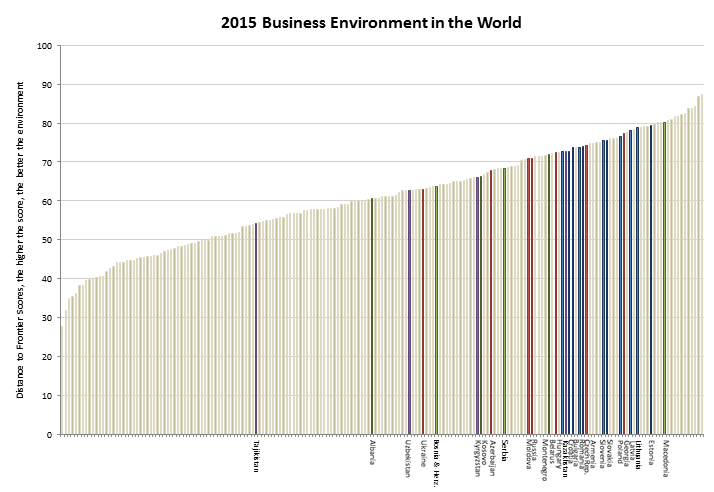 World Bank, Doing Business 2016  (October 2015). The Distance-to-Frontier score represents the gap between the economy’s performance and measures of best practices across the World Bank’s 10 components of doing business. On the Distance-to-Frontier 0-100 score, 100 represents the frontier, the optimal outcome.
Figure 16
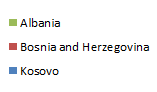 World Bank, Doing Business 2016 (October 2015).
Figure 17
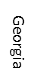 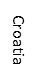 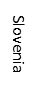 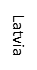 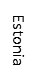 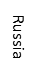 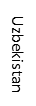 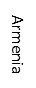 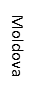 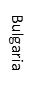 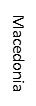 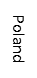 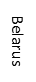 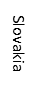 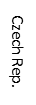 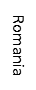 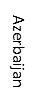 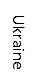 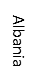 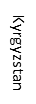 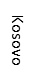 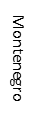 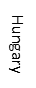 Serbia
Lithuania
Tajikistan
Kazakhstan
Bosnia -H
World Bank, Doing Business 2015 (October 2014). Getting Electricity is one of 10 components that comprise the World Bank’s Ease of Doing Business rankings. The Distance-to-Frontier score represents the gap between the economy’s performance on getting electricity and measures of best practices globally.  On the Distance-to-Frontier 0-100 score, 100 represents the frontier, the optimal outcome.
Figure 18
Data taken from EBRD, Transition Reports, and IMF World Economic Outlook (April 2015).
Figure 19
IMF World Economic Outlook (April 2015).
Figure 20
IMF, World Economic Outlook (October 2015).
Figure 21
EBRD, 2014 Transition Report (November 2014); World Bank, World Development Indicators (2015), and IMF, World Economic Outlook (April 2015).
Figure 22
World Bank, World Development Indicators (2015) and IMF, Kosovo Country Report (July 2015).
Figure 23
Top Export Destinations of the Balkan Countries
CIA, World Factbook (2015).
Figure 24
World Bank, World Development Indicators (2015) and IMF, Kosovo Country Report (July 2015).
Figure 25
World Bank, World Development Indicators (2015).
Figure 26
World Bank, World Development Indicators (2015) and IMF, Kosovo Country Report (July 2015).
Figure 27
Economist Intelligence Unit, Greek Crisis, Impact on Neighbors (June 2015), IMF, various country reports, and Financial Times.
Figure 28
World Bank, World Development Indicators (2015), IMF, various country reports (2014-2015), and the EIU, Greek Crisis: Impact on Neighbors (June 2015).
Figure 29
World Bank, World Development Indicators (2015) and the IMF, Kosovo Country Report (July 2015).
Figure 30
IMF, EIU, and Deloitte Consulting, Partners for Financial Stability.
Figure 31
World Bank, World Development Indicators (2015). Latest year available; 2012 in most cases.
Figure 32
World Bank, World Development Indicators (2015).
Figure 33
World Bank, World Development Indicators (2015).
Figure 34
Sources of Remittances in Bosnia & Herzegovina, 2014(% of total Remittances)
World Bank, Migration and Remittances Working Group (2015).
Figure 35
Kovtun D. et.al., Boosting Job Growth in the Western Balkans, IMF Working Paper, January 2014; World Bank, World Development Indicators (2015, online); and IMF, World Economic Outlook (April 2015). Unemployment data for Armenia are  IMF estimates.  Unemployment data for Albania, Kosovo, and Montenegro are derived from EC Country Progress Reports (October 2014).
Figure 36
IMF, World Economic Outlook (April 2015).  Albania’s 2013 and 2014 unemployment data are from the World Bank, Country Partnership Framework (April 2015).  Bosnia’s 2014 unemployment data are from the Bosnia & Herzegovina 2015 Labor Force Survey.  Kosovo’s 2013 and 2014 unemployment data is from the Kosovo Agency of Statistics, 2014 Labor Force Survey.
Figure 37
Former Yugoslav Republics
UNICEF, 2013 TransMonEE Database. No data are available for Kosovo and Montenegro for the 1990s.
Figure 38
France
Bosnia & Herzegovina, 2015 Labor Force Survey (2015) and Kovtun, et. al., Boosting Job Growth in the Western Balkans,  IMF Working Paper (January 2014).
Figure 39
UNICEF, 2014 TransMonEE Database. Ages 15-24 years.
Figure 40
Bosnia & Herzegovina, 2015 Labor Force Survey (2015) and Kovtun et al, Boosting Job Growth in the Western Balkans, IMF Working Paper, (January 2014).
Figure 41
FB-H      Federacija Bosne i Hercegovine
    RS          Republika Srpska
    DB         Distrikt Brčko BiH
Bosnia & Herzegovina, 2015 Labor Force Survey (2015).
Figure 42
FB-H      Federacija Bosne i Hercegovine
    RS          Republika Srpska
    DB         Distrikt Brčko BiH
Bosnia & Herzegovina, 2015 Labor Force Survey (2015).
Figure 43
Total # of Foreign Fighters
Kosovar Center for Security Studies, “Report Inquiring into the Causes and Consequences of Kosovo Citizens’ Involvement as Foreign Fighters in Syria and Iraq,” (April 2015) and ICSR (The International Centre for the Study of Radicalization and Political Violence, January 2015).
Figure 44
# of Foreign Fighters (per Million People)
Kosovar Center for Security Studies, “Report Inquiring into the Causes and Consequences of Kosovo Citizens’ Involvement as Foreign Fighters in Syria and Iraq,” (April 2015) and ICSR (The International Centre for the Study of Radicalization and Political Violence) (January 2015).
Figure 45
IMF, Direction of Trade Statistics (2015).
Figure 46
Sources of Foreign Direct Investment in the Balkans in 2012: Top 5 and Others (% of Total FDI)
Figure 47
BP, Statistical Review of World Energy (June 2015).
Figure 48
BP, Statistical Review of World Energy (June 2015).
Figure 49
International Energy Agency (IEA) (2015).